Plantenteelt 3e vakdag
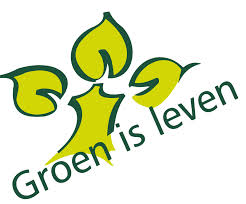 R. Soesman
Planning
11:00 - 11:10 Terugblik en social media
11:10 – 11:15 Aftrap
11:15 – 11:55 Zelfstandig werken aan de 			       opdracht van lesbrief 3
12:00 – 14:30 Gastspreker
14:30 – 15:30 Zelfstandig werken aan lesbrief 3
Terugblik
Wat hebben we vorige week gedaan?
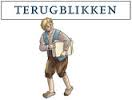 Social media
Deze week op social media:
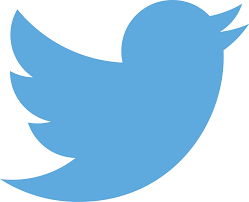 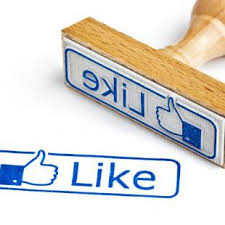 Les 3
Les 3
Aftrap: Begeleiden
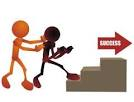 Les 3
Voorkennis: 

Wat weten jullie al over mechanisatie in de boom- en containerteelt.
Les 3
Theorie
Les 3
Opdracht niveau 2: Maak opdracht 7 en de  webquiz

Opdracht niveau 3&4: Maak opdracht 6 en de webquiz
Les 3
Plantenkennis
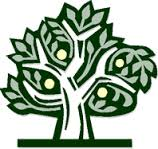 Les 3
Evaluatie/reflectie: Begeleiden 





Wat ging goed en wat kan de volgende keer beter?
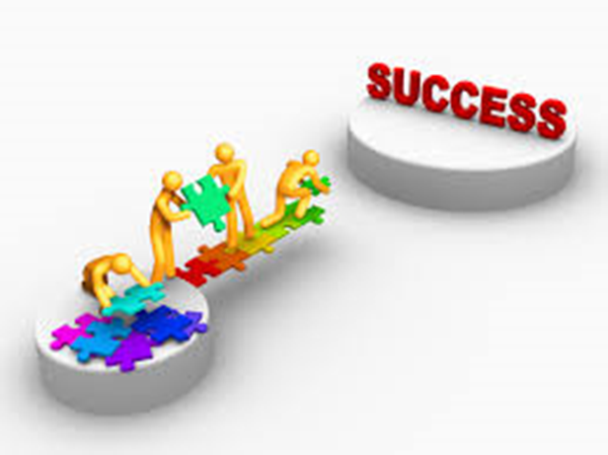